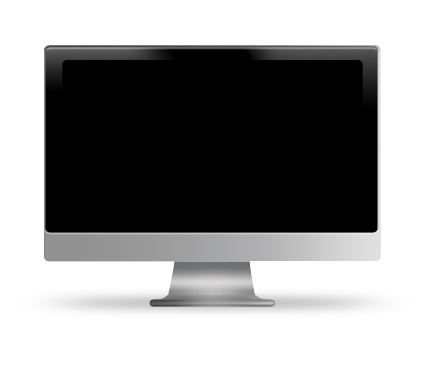 PPTA must-have
A SMALL CREATIVE AGENCY MAKING MORE
THAN WEBSITES AND ADVERTISING
Lorem Ipsum is simply dummy text of the printing and typeset industry. Lorem Ipsum has been the industry's standard dummy text ever since the 1500.
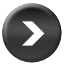 Click to start
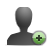 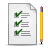 Quality
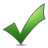 Satisfaction
Join Us
It is a long ed din out there a reader will will be by the readable content of a page when looking at its layout.
It is a long ed din out there a reader will will be by the readable content of a page when looking at its layout.
It is a long ed din out there a reader will will be by the readable content of a page when looking at its layout.
Contact Us
https://www.freeppt7.com
1
Something ABOUT US
Write some lines about your business
Lorem Ipsum is simply dummy text of the printing and typeset industry.
Lorem Ipsum has had the industry y's standard dummy text ever since beth the 1500s, when an undonald hadter a galley of the typ e and scrambled it to make a type type case book. It has survived not only five centuries, but also the leap into electronic typesetting, remaining essentially unchanged. 
It was sedised in 1960s with the release of letraset sheets. Lorem Ipsum passages, and more recently with desktop publishing software like Aldus PageMaker siars of Lorem Ipsum.
Rey to popular belief, Lorem Ipsum is not simply random text. It has roots in a piece of classical Latin lat s from 45 BC, making it over 2000 years old. Richard McClintock.
For more information please information visit visit website:
https://www.freeppt7.com
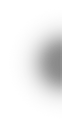 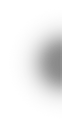 MediaInteractive
Contact Us
https://www.freeppt7.com
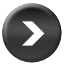 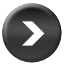 CREATIVE SLOGAN GO HERE
2
MEET THE CREW
photo
photo
photo
Mr. Nobody
Mr. Nobody
Mr. Nobody
Lorem Ipsum is simple dummy text of the printing and typeset.
Lorem Ipsum is simple dummy text of the printing and typeset.
Lorem Ipsum is simple dummy text of the printing and typeset.
photo
photo
photo
Mr. Nobody
Mr. Nobody
Mr. Nobody
Lorem Ipsum is simple dummy text of the printing and typeset.
Lorem Ipsum is simple dummy text of the printing and typeset.
Lorem Ipsum is simple dummy text of the printing and typeset.
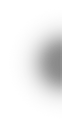 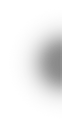 MediaInteractive
Contact Us
https://www.freeppt7.com
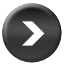 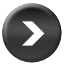 CREATIVE SLOGAN GO HERE
3
WE OFOF THEBEST SERVICES
https://www.freeppt7.com
It is a long al-found out a read will will be by the readable content of a page when look at its layou t. The point of use Lorem Ipsum is it has a more-or-less normal distribution of letters, as sitto to using 'Conte' nt here, content here', making it look look readable English.
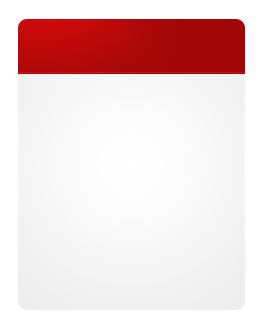 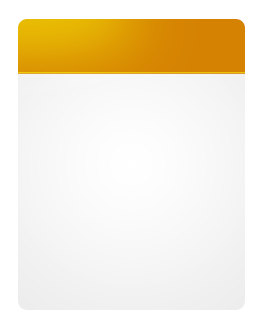 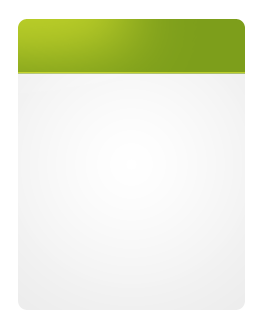 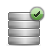 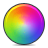 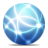 WebDESIGN
WebDESIGN
3DMODELING
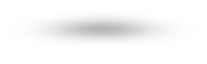 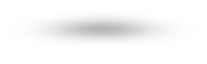 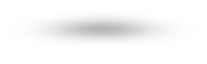 Lorem Ipsum is simple dummy text.
Lorem Ipsum is simple dummy text of the printing and typeset. Lorem Ipsum has been the industry's standard dummy.
Lorem Ipsum is simple dummy text.
Lorem Ipsum is simple dummy text of the printing and typeset. Lorem Ipsum has been the industry's standard dummy.
Lorem Ipsum is simple dummy text.
Lorem Ipsum is simple dummy text of the printing and typeset. Lorem Ipsum has been the industry's standard dummy.
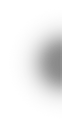 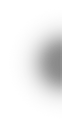 MediaInteractive
Contact Us
https://www.freeppt7.com
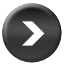 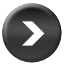 CREATIVE SLOGAN GO HERE
4
SAMPLES OF GRAPHIC CHART
SomeS title in this line
3D
Lorem Ipsum has been the industry's standard dummy text ever since the 1500s.
Websites
Lorem Ipsum has been the industry's standard dummy text ever since the 1500s.
Advertising
Lorem Ipsum has been the industry's standard dummy text ever since the 1500s.
Video
Lorem Ipsum has been the industry's standard dummy text ever since .
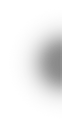 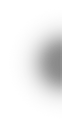 MediaInteractive
Contact Us
https://www.freeppt7.com
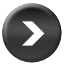 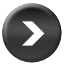 CREATIVE SLOGAN GO HERE
5
SAMPLES OF GRAPHIC CHART
https://www.freeppt7.com
3D
Lorem Ipsum has been the industry's standard dummy text ever since the 1500s.
Websites
Lorem Ipsum has been the industry's standard dummy text ever since the 1500s.
Advertising
Lorem Ipsum has been the industry's standard dummy text ever since the 1500s.
Video
Lorem Ipsum has been the industry's standard dummy text ever since .
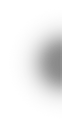 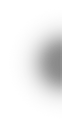 MediaInteractive
Contact Us
https://www.freeppt7.com
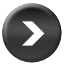 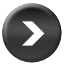 CREATIVE SLOGAN GO HERE
6
SAMPLES OF GRAPHIC CHART
https://www.freeppt7.com
3D
Lorem Ipsum has been the industry's standard dummy text ever since the 1500s.
Websites
Lorem Ipsum has been the industry's standard dummy text ever since the 1500s.
Advertising
Lorem Ipsum has been the industry's standard dummy text ever since the 1500s.
Video
Lorem Ipsum has been the industry's standard dummy text ever since .
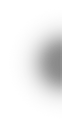 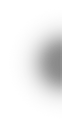 MediaInteractive
Contact Us
https://www.freeppt7.com
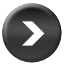 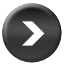 CREATIVE SLOGAN GO HERE
7
CONTENT EXAMPLES
3 COLUMNS
Write some lines Of the text
Lorem Ipsum is simply dummy text of the printing and typeset industry.
Lorem Ipsum has had the industry y's standard dummy text ever since beth the 1500s, when an undonald hadter a galley of the typ e and scrambled it to make a type type case book. It has survived not only five centuries, but also the leap into electronic typesetting, remaining essentially unchanged. 
It was sedised in 1960s with the release of letraset sheets. Lorem Ipsum passages, and more recently with desktop publishing software like Aldus PageMaker siars of Lorem Ipsum.
Rey to popular belief, Lorem Ipsum is not simply random text. It has roots in a piece of classical Latin lat s from 45 BC, making it over 2000 years old. Richard McClintock.
It was popularised in the 1960s with the release of the of Letraset Sheets. Lorem Ipsum passages, and more recent ly with desktop desktop
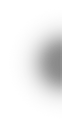 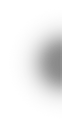 MediaInteractive
Contact Us
https://www.freeppt7.com
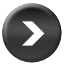 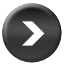 CREATIVE SLOGAN GO HERE
8
CONTENT EXAMPLES
NUMERIC LIST
Write some lines Of the text
Lorem Ipsum is simply dummy text of the printing and typeset industry.

Lorem Ipsum has been the industry's standard dummy text ever since beth 1500. 
It was sedised in the 1960s with the release sheets. Lorem Ipsum passages, and recent morely with desktop publishing software like Aldus PageMaker lingversions of Lorem Ipsum.

The Reiny to popular belief, Lorem Ipsum is not simply text. It has roots in a piece of classical Latin lat s from 45 BC, making it over 2000 years old. Richard McClintock.

It was popularised in the 1960s with the release of the of Letraset Sheets. Lorem Ipsum passages, and more ly with desktop.

https://www.freeppt7.com
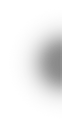 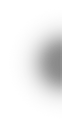 MediaInteractive
Contact Us
https://www.freeppt7.com
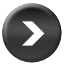 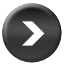 CREATIVE SLOGAN GO HERE
9
CONTENT EXAMPLES
BULLET LIST
Write some lines Of the text
Lorem Ipsum is simply dummy text of the printing and typeset industry.

Lorem Ipsum has been the industry's standard dummy text ever since beth 1500. 

It was sedised in the 1960s with the release sheets. Lorem Ipsum passages, and recent morely with desktop publishing software like Aldus PageMaker lingversions of Lorem Ipsum.

The Reiny to popular belief, Lorem Ipsum is not simply text. It has roots in a piece of classical Latin lat s from 45 BC, making it over 2000 years old. Richard McClintock.

It was popularised in the 1960s with the release of the of Letraset Sheets. Lorem Ipsum passages, and more ly with desktop.

Lorem Ipsum has been the industry's standard dummy text ever since beth 1500.
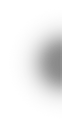 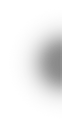 MediaInteractive
Contact Us
https://www.freeppt7.com
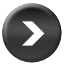 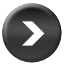 CREATIVE SLOGAN GO HERE
10
GET IN TOUCH
CONTACT US
SomeS title in this line
Google Map
It is a long al-found out a read will will be by the readable content of a page when look at its layou t. The point of use Lorem Ipsum is it has a more-or-less normal distribution of letters, as sitto to using 'Conte' nt here, content here', making it look look readable English.
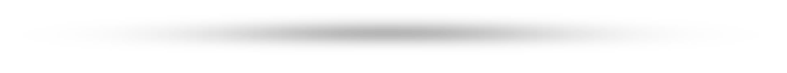 F
Address:
https://www.freeppt7.com

Phone:
https://www.freeppt7.com

Email:
https://www.freeppt7.com
https://www.freeppt7.com
T
https://www.freeppt7.com
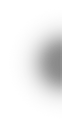 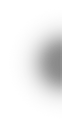 MediaInteractive
Contact Us
https://www.freeppt7.com
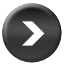 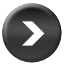 CREATIVE SLOGAN GO HERE